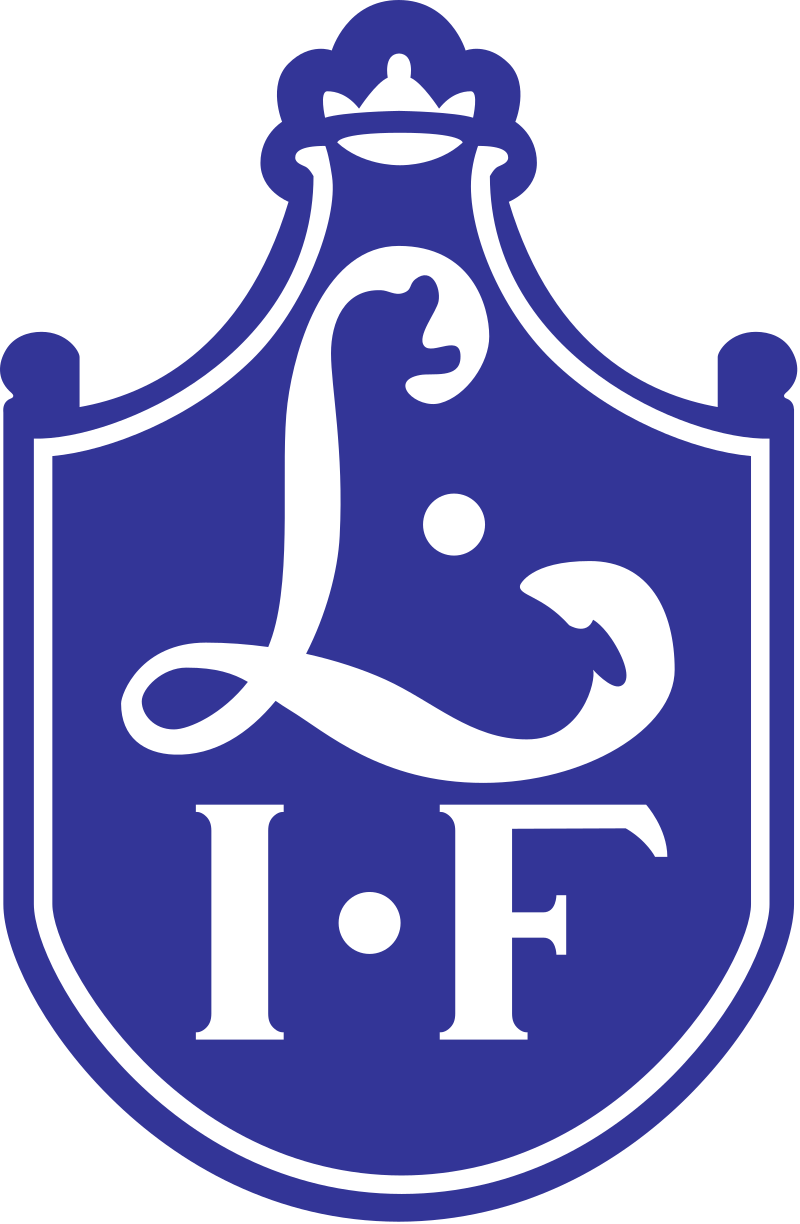 Plyo fas 2
Övningar dag 1
Övningar dag 2
Övningar dag 3